Figure 4.  Sensitivity to input timing versus magnitude in real barrels. The symbols on both graphs indicate data ...
Cereb Cortex, Volume 13, Issue 1, January 2003, Pages 33–44, https://doi.org/10.1093/cercor/13.1.33
The content of this slide may be subject to copyright: please see the slide notes for details.
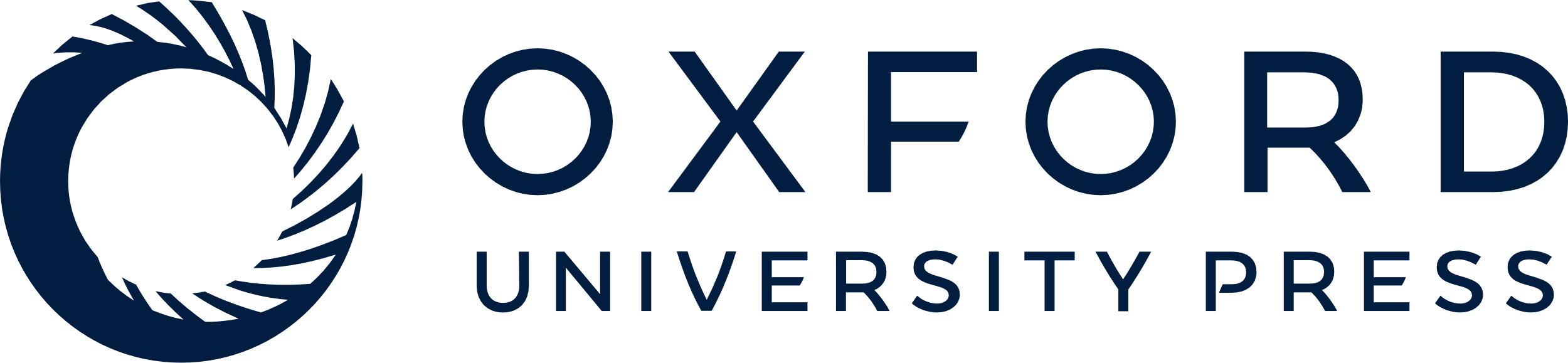 [Speaker Notes: Figure 4.  Sensitivity to input timing versus magnitude in real barrels. The symbols on both graphs indicate data averaged from populations of cortical and thalamic neurons in response to a variety of whisker deflection. These include onsets of deflections having different velocities and amplitudes [triangles (Pinto et al., 2000)], PW and AW deflection onsets [open and closed diamond (Simons and Carvell, 1989; Bruno and Simons, 2001)], short and long plateau offsets [open and closed circle (Kyriazi et al., 1994)], and the initial response to sine wave deflections at different frequencies [squares (Hartings, 2000)] (see Appendix for further detail). Panel (a) quantifies the relationship between cortical response magnitude and thalamic response magnitude. Panel (b) quantifies the relationship between cortical response magnitude and the initial change in thalamic firing synchrony (see text and Appendix). r2 values are based on all protocols evoking cortical responses >1 spike/stimulus (dotted lines).


Unless provided in the caption above, the following copyright applies to the content of this slide: © Oxford University Press]